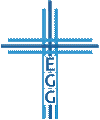 Bist du wahrhaft sein Jünger?
Johannes 8,31-36
Der Nachweis wahrer Jüngerschaft (Vers 31)
Der Nutzen wahrer Jüngerschaft (Verse 32-36)


 Zwei Aspekte wahrer Jüngerschaft, damit du rettenden Glauben hast, Jesus ernstlich nachfolgst und echte Freiheit erlebst.
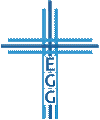 1. Der Nachweis wahrer Jüngerschaft
Ein wahrer Jünger Jesu ist einer, der gewohnheitsmäßig der Schrift gehorcht.
„Ein Jünger wird nicht gerettet, weil er in seinem Wort bleibt, sondern er bleibt in seinem Wort, weil er gerettet ist.“ (William MacDonald)
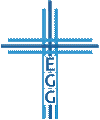 Bist du wahrhaft sein Jünger?
1. Der Nachweis wahrer Jüngerschaft
Ein wahrer Jünger Jesu
gehorcht dem Meister: Christus (Johannes 10,16; 26-27; 1. Johannes 2,3; 3,24; 2. Johannes 9; Jakobus 1,22)
hält an der Lehre der Bibel fest (2. Thessalonicher 2,15; 2. Timotheus 3,14)
bleibt in Christus, praktisch ausgelebt im Gehorsam gegenüber seinem Wort (Johannes 14,15.21.23; 15,10; 1. Johannes 3,24; Jakobus 1,25; Matthäus 7,24-25)
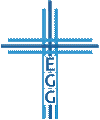 Bist du wahrhaft sein Jünger?
1. Der Nachweis wahrer Jüngerschaft
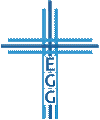 Bist du wahrhaft sein Jünger?
1. Der Nachweis wahrer Jüngerschaft
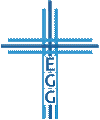 Bist du wahrhaft sein Jünger?
1. Der Nachweis wahrer Jüngerschaft
Ein wahrer Jünger Jesu
will Jesus mit seinem ganzen Sein nachfolgen (Matthäus 10,38; 16,24; Johannes 10,27; Lukas 14,27)
lernt, um Christus ähnlicher zu werden (Matthäus 11,29; Philipper 2,5; 4,9; 2. Timotheus 2,2)
gehorcht Christus (Johannes 14,21.23-24; 15,10.14)
lebt für Christus mit ganzer Hingabe und liebt andere (Galater 2,20; 2. Korinther 5,15; Matthäus 10,37-39; Johannes 13,12-17)
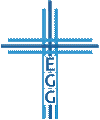 Bist du wahrhaft sein Jünger?
1. Der Nachweis wahrer Jüngerschaft
Ein wahrer Jünger Jesu verwirklicht seine Rettung mit ganzer Hingabe (Philipper 2,12), weil Gott Wollen und Vollbringen schenkt (Philipper 2,13)
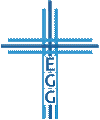 Bist du wahrhaft sein Jünger?
2. Der Nutzen wahrer Jüngerschaft
Ein wahrer Jünger
erkennt die Wahrheit der Rettung durch Jesus (Johannes 8,12; 14,6)
wird durch die Wahrheit frei
von der Versklavung der Sünde (Verse 34-36; Römer 6,11-23)
von der Versklavung des Gesetzes und seiner Verdammung (Römer 8,2; Galater 4,1-7; 5,1)
ist mit dem gläubigen Abraham in Christus gesegnet (Galater 3,6-9; Römer 4)
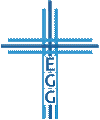 Bist du wahrhaft sein Jünger?
2. Der Nutzen wahrer Jüngerschaft
Ein wahrer Jünger
wird im Himmel mit Abraham am Tisch liegen (Matthäus 8,11)
ist / wird durch Christus wirklich befreit
von der Macht der Sünde (Römer 6,11-14.22-23)
von der Strafe der Sünde (1. Thessalonicher 1,10; Römer 8,1-2; Johannes 3,36)
von der Verunreinigung der Sünde (Galater 1,4; 1. Johannes 1,9)
von der Gegenwart der Sünde (Philipper 3,21; 1. Thessalonicher 3,13)
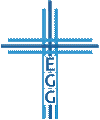 Bist du wahrhaft sein Jünger?
Bist du wahrhaft sein Jünger?
Johannes 8,31-36
Der Nachweis wahrer Jüngerschaft (Vers 31)
Der Nutzen wahrer Jüngerschaft (Verse 32-36)


 Zwei Aspekte wahrer Jüngerschaft, damit du rettenden Glauben hast, Jesus ernstlich nachfolgst und echte Freiheit erlebst.
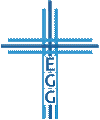